November 2019
Project: IEEE P802.15 Working Group for Wireless Personal Area Networks (WPANs)

Submission Title: [TG 802.15.4w November 2019 Closing Report]	
Date Submitted: [14 November, 2019]	
Source: [Joerg ROBERT] Company [Friedrich-Alexander University Erlangen-Nuernberg]
Address [Am Wolfsmantel 33, 91058 Erlangen, Germany]
Voice:[+49 9131 8525373], FAX: [+49 9131 8525102], E-Mail:[joerg.robert@fau.de]	
Re: []
Abstract:	[]
Purpose:	[Presentation in WG 802.15]
Notice:	This document has been prepared to assist the IEEE P802.15.  It is offered as a basis for discussion and is not binding on the contributing individual(s) or organization(s). The material in this document is subject to change in form and content after further study. The contributor(s) reserve(s) the right to add, amend or withdraw material contained herein.
Release:	The contributor acknowledges and accepts that this contribution becomes the property of IEEE and may be made publicly available by P802.15.
Slide 1
Joerg ROBERT, FAU Erlangen-Nuernberg
November 2019
TG 802.15.4w LPWANovember 2019 Closing Report
Joerg RobertFAU Erlangen-Nuernberg
Slide 2
Joerg ROBERT, FAU Erlangen-Nuernberg
November 2019
Main Agenda Items for the Week
Approval of Meeting & Telco Minutes
Timeline Review
Test Vectors and Scientific Paper
AOB
Slide 3
Joerg ROBERT, FAU Erlangen-Nuernberg
November 2019
TG 15.4w Schedule for the Week
Slide 4
Joerg ROBERT, FAU Erlangen-Nuernberg
November 2019
Meeting Achievements
Approved Hanoi and telco minutes
Reviewed timeline
Agreed on document format for test vectors
Agreed on scientific publication
Slide 5
Joerg ROBERT, FAU Erlangen-Nuernberg
November 2019
TG4w Draft Schedule
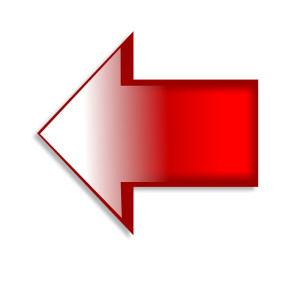 Slide 6
Joerg ROBERT, FAU Erlangen-Nuernberg
November 2019
Telephone Conferences
No telephone conferences scheduled
Slide 7
Joerg ROBERT, FAU Erlangen-Nuernberg
November 2019
Meeting Minutes
Meeting Minutes are available in document 15-19/574r0 https://mentor.ieee.org/802.15/dcn/19/15-19-0574-00-004w-tg4w-minutes-for-november-2019-plenary-meeting.doc

Special thanks to Henk
Slide 8
Joerg ROBERT, FAU Erlangen-Nuernberg
November 2019
TG4w Agenda for January 2020
0 slots requested

Next meeting most likely in March 2020 (depends on 4md schedule)
Slide 9
Joerg ROBERT, FAU Erlangen-Nuernberg
November 2019
Thank You!Any Questions?
Slide 10
Joerg ROBERT, FAU Erlangen-Nuernberg